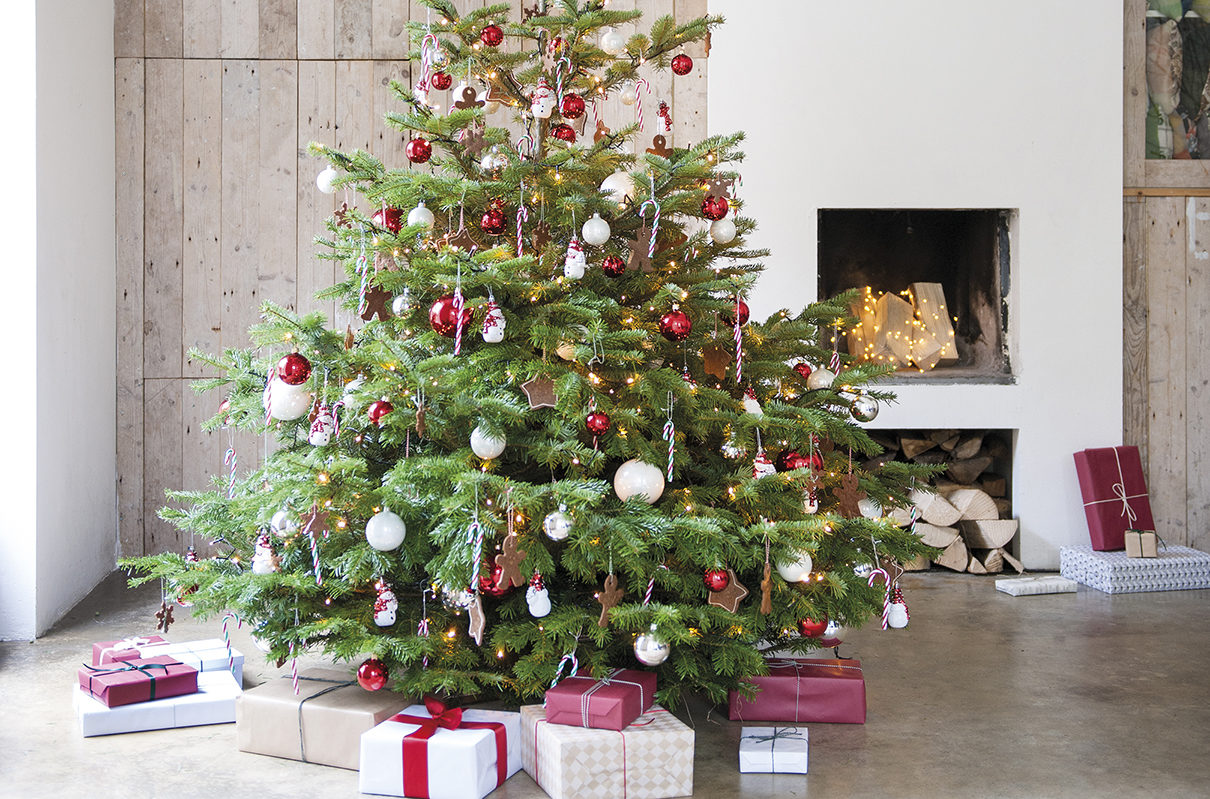 Navidad en España
Kerst in Spanje
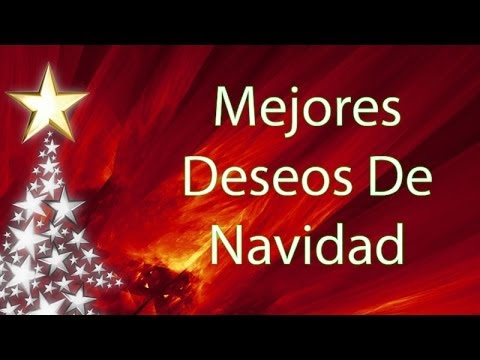 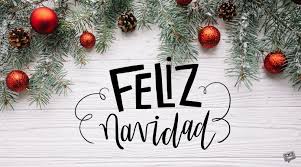 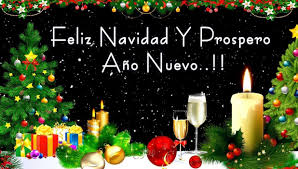 Tradiciones, platos típicos, decoración…
Ejercicio de escucha
https://vib.by/v/mkwfZptU5
1. Canciones de navidad
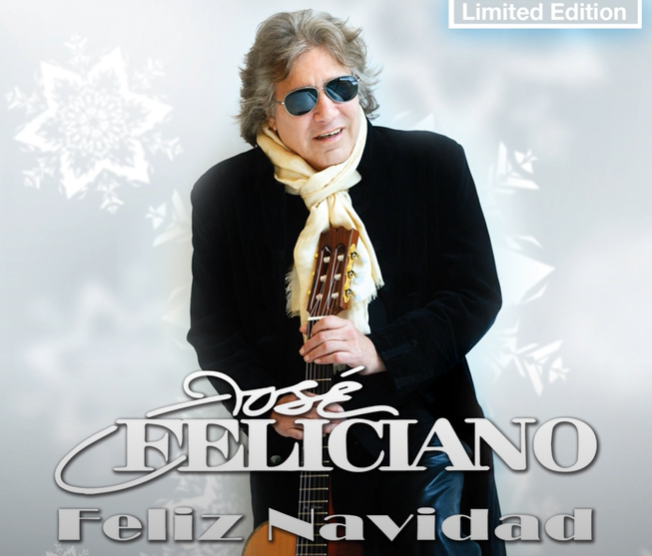 José Feliciano Feliz Navidad
https://vib.by/v/7kVc4atI9
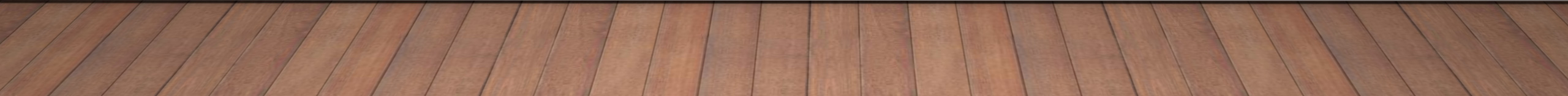 Gerardo Ortiz Campanas navideñas
https://vib.by/v/7kAnvaYLc
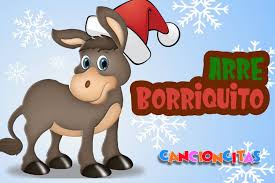 https://vib.by/v/mkbsBekqL5
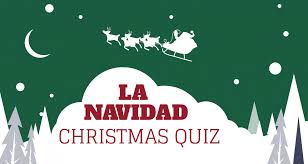 Y ahora …..quiz de Navidad
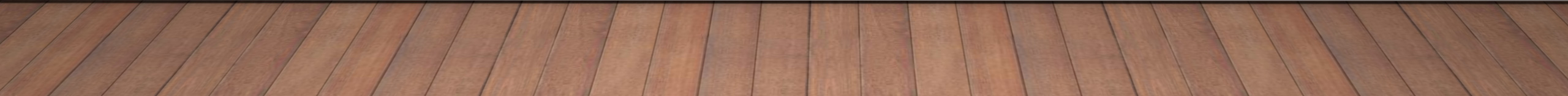